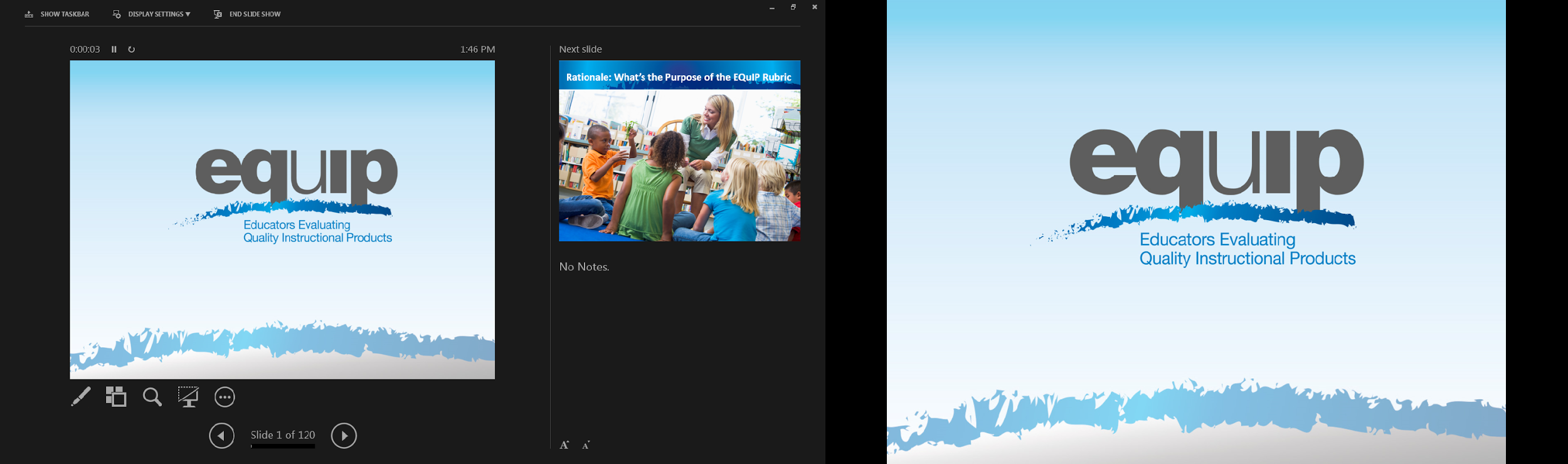 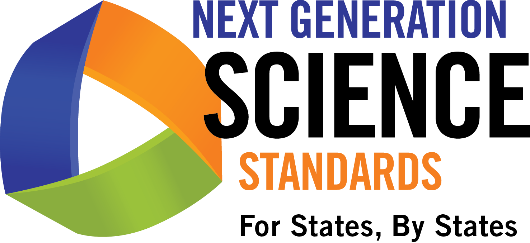 Module 2:  Overview of Performance Expectations
EQuiP Rubric for Science v3.0 Professional Learning
[Speaker Notes: Slide 70]
Module 2: Overview of Performance Expectations
What are the component parts of a “performance expectation”? 

What are the implications of the three dimensions in the “performance expectations” for learning in the science classroom?
[Speaker Notes: Slide 71]
What Are Performance Expectations?
Performance Expectations state what students should be able to do in order to demonstrate that they have met the standard, thus providing clear and specific targets for curriculum, instruction, and classroom assessment.
[Speaker Notes: Slide 72]
9-12
Performance Expectations Build Across Years
6-8
HS-PS1-1. Use the periodic table as a model to predict the relative properties of elements based on the patterns of electrons in the outermost energy level of atoms.
MS-PS1-2. Analyze and interpret data on the properties of substances before and after the substances interact to determine if a chemical reaction has occurred.
3-5
5-PS1-3. Make observations and measurements to identify materials based on their properties.
2-PS1-2. Analyze data obtained from testing different materials to determine which materials have the properties that are best suited for an intended purpose
Modified from Brian Reiser
[Speaker Notes: Slide 73]
Who Should Meet Performance Expectations?
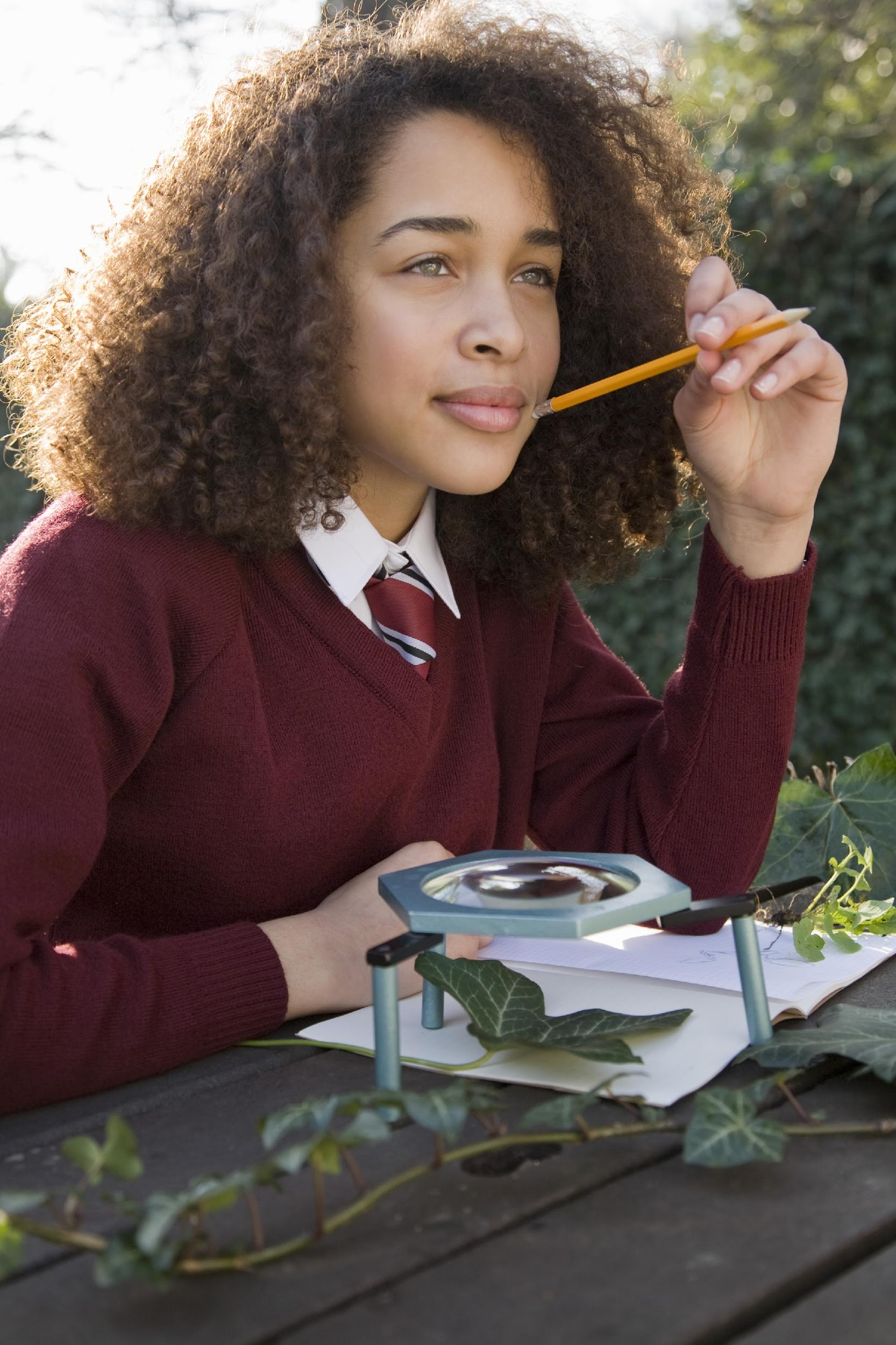 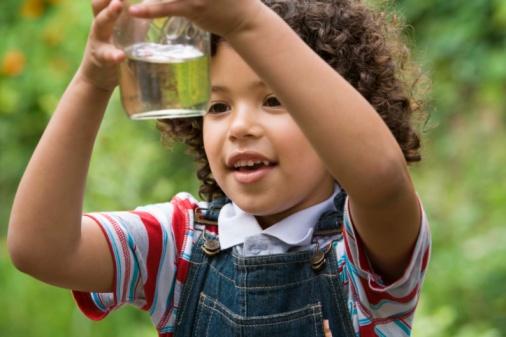 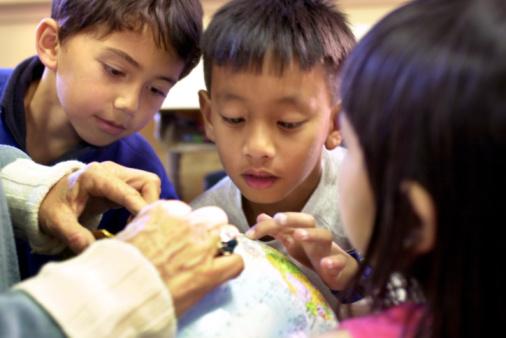 [Speaker Notes: Slide 74]
How Are Performance Expectations Structured?
[Speaker Notes: Slide 75]
Reading a Performance Expectation
[Speaker Notes: Slide 76]
Instruction Builds Toward Performance
[Speaker Notes: Slide 77]
Module 2 Reflection
What are the component parts of a “performance expectation”? 

What are the implications of the three dimensions in the “performance expectations” for learning in the science classroom?
[Speaker Notes: Slide 78]